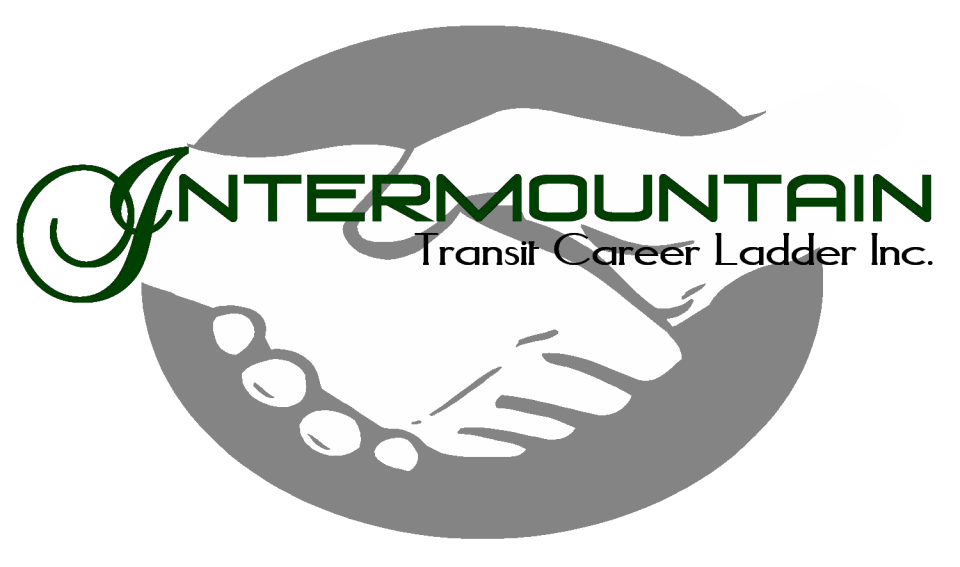 Transit Bus Emissions 
Control Systems

Day 1: Servicing Intake and Exhaust Systems, EGR and DOC Operations, Service and Troubleshooting
Today’s Learning Objectives
Explain theory of engine intake and exhaust systems. 
Explain importance of controlling emissions and theory of some new technologies used to better control emissions
Explain the function and benefit of EGR and Crankcase ventilation system
Perform common service on EGR/Crankcase ventilation systems
Troubleshoot (including via computer diagnostics) EGR/Crankcase ventilation systems
[Speaker Notes: Mod1: Explain theory of operation of engine intake and exhaust systems  Identify and explain purpose of common components such as wastegate, exhaust manifolds, turbo charger and related components, and air restriction indicators or other sensors Perform common diagnosis and repair tasks such as diagnosing temperature, back pressure, or air flow restriction problems; perform boost tests with laptop, VGT (starting in 05). Explain how engine timing relates to emissions Explain why low sulfur diesel fuel is needed to reduce exhaust emissions Explain theory of new technologies to better control emissions Identify the heavy-duty diesel emissions regulated by the EPA. Explain the inverse relationship that exists between PM and NOx when reducing emissions in a diesel engine Identify common acronyms associated with emission control technologies

Mod 2: Identify and explain operation of variable vane turbochargers. (VGT) Explain the differences between Cummins and Detroit styles of VGT. Explain the function and benefit of a cooled EGR system. Explain the role crankcase ventilation plays in reducing diesel emissions Identify and explain operation of differential pressure sensor (delta p) and NOx sensor Identify all components and explain full operation of EGR with DOC system]
Intake and Exhaust Systems
Technology has evolved significantly in recent years
EPA regulations have led to new innovations and procedures:
Common rail fuel injection and Exhaust gas recirculation (Day 1)
Diesel Oxidation Catalyst and Diesel Oxidation Filters (Day 2)
Diesel Exhaust Fluid and Selective Catalyst Reduction (Day 3)
[Speaker Notes: Provide an overview of the main emissions control approaches, and how they will be presented in the class.]
EGR / Crankcase Ventilation Systems
Installed on 2005/2006 Buses at UTA
We will walkthrough documentation from Cummins Quickserve for a 2006 ISB Engine (#46573883)
EGR / Crankcase Ventilation SystemsOperations
2006 ISB Engine Diagram – Side View
Exhaust pressure sensor
Rail Pressure relief valve
Fuel Rail
Intake manifold pressure sensor 
Intake manifold temperature sensor
Electronic fuel control (EFC) actuator
Bosch fuel pump
Air compressor
Flywheel housing
Oil pressure switch
Fuel filter
Fuel inlet to cooling plate
Oil pan drain plug
Barometric pressure sensor
Engine speed sensor (crankshaft)
ECM
Engine speed sensor (camshaft)
Air Intake inlet
EGR temperature sensor
Fuel heater
Rail pressure sensor
Source: Cummins Quickserve
[Speaker Notes: Emphasize location of sensors. Explain operation of delta p and NOx sensors. Point out common rail fuel system and discuss safety concerns.]
2006 ISB Engine Diagram – Front View
Fan drive
EGR differential pressure sensor
EGR temperature sensor
Air inlet
Fuel heater
Fuel lift pump
Fuel filter
Water-in-fuel sensor
ECM
Engine speed sensor (camshaft)
Engine speed sensor (crankshaft)
Vibration damper
Fan or PTO drive flange mounting
Starter
Coolant inlet
Belt tensioner
Water pump
Freon compressor
Alternator
Coolant outlet
Coolant temperature sensor
Source: Cummins Quickserve
[Speaker Notes: Emphasize location of sensors. Explain operation of delta p and NOx sensors. Point out common rail fuel system and discuss safety concerns.]
2006 ISB Engine Diagram – Rear View
Breather tube (valve cover to gear housing)
EGR cooler
EGR valve
Air outlet from turbocharger
Turbocharger exhaust outlet
Flywheel housing
Flywheel
Gear housing
Crankcase breather
Fuel out (return to tank)
Coolant connection for air compressor
Fuel return line
Source: Cummins Quickserve
[Speaker Notes: Emphasize location of sensors. Explain operation of delta p and NOx sensors. Point out common rail fuel system and discuss safety concerns.]
2006 Cummins ISB Air Intake Operation
Air is drawn through the air cleaner into the compressor side of the turbocharger. IT is then forced through the charge air cooler piping to the charge air cooler, mixed with EGR gas, through the intake air heater, and into the intake manifold. From the intake manifold, air is forced into the cylinders and used for combustion.
Intake air inlet to turbocharger
Turbocharger air to charge air cooler
Charge air cooler
EGR mixer
Intake manifold
Intake valve
Source: Cummins Quickserve
[Speaker Notes: Explain role of turbocharger, charge air cooler, EGR mixer]
2006 Cummins ISB  Turbocharger Operation
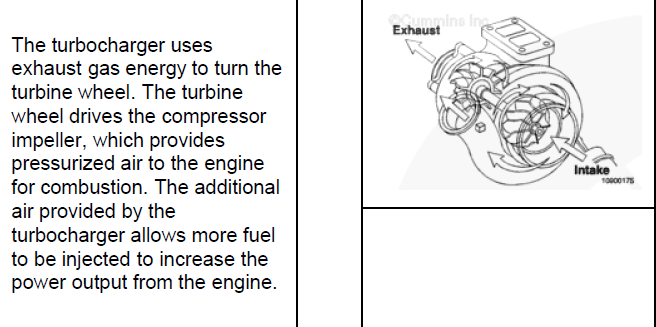 Source: Cummins Quickserve
[Speaker Notes: Discuss:

Differences between Cummins and Detroit Turbocharger
Uniqueness of VGT design]
2006 Cummins ISB Exhaust System Flow
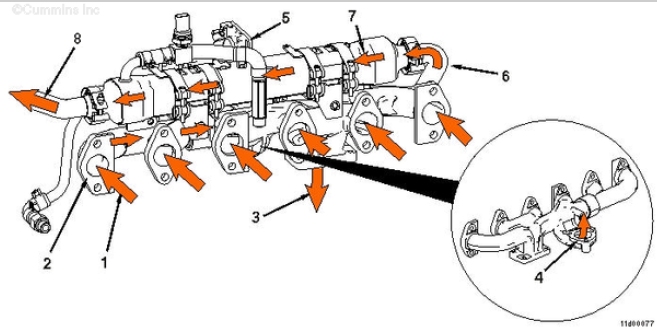 Exhaust gas to manifold
Exhaust manifold
Exhaust gas to turbocharger
Exhaust gas to EGR valve
EGR valve
Exhaust gas from EGR valve to EGR cooler connection
EGR cooler
Cooled exhaust gas to EGR connection tube and EGR mixer
Source: Cummins Quickserve
[Speaker Notes: Emphasize role of EGR valve and EGR cooler. Explain and discuss overall operation and connection to intake system]
Notes on Other Engines
There are Detroit Diesels at UTA with similar EGR/Crankcase ventilation operations
There are also other similar Cummins engines, this model is used as a representative sample
Later model engines with DPF w/DOC or DEF w/ SCR approaches will be discussed on Days 2 and 3 of training
[Speaker Notes: Will demonstrate DDDL later in the day.

Emphasize that while Cummins will take the majority of class time, the troubleshooting concepts learned can apply to any engine now or in the future.

Depending on location of students in class, adjust time spent to represent the engines they have the most of.]
EGR / Crankcase Ventilation SystemsService
Emissions System Service
EGR Cleaning procedures
Cleaning out Delta-p sensor
EGR Valve
EGR Cooler
EGR Pipes
[Speaker Notes: Ask if there are other procedures they would like to go over?

Have so far included detailed procedures in power point for EGR valve and EGR cooler.]
EGR Valve Service (1)
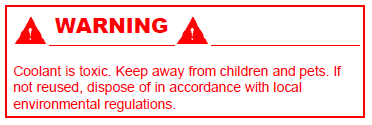 Before starting, disconnect and remove the following:
Electrical connectors from the EGR valve
Drain the coolant (procedure 008-018)
EGR valve coolant supply lines (011-030)
Exhaust pressure sensor tube (011-027)
Source: Cummins Quickserve
[Speaker Notes: More detail is on Quickserve, and will be in the student guide]
EGR Valve Service (2)
Remove

Remove the V-band clamp that connects the EGR cooler connection tube to the EGR valve.

Remove the four capscrews, gasket, and EGR valve from the exhaust manifold.

Discard the gasket.
Source: Cummins Quickserve
[Speaker Notes: More detail is on Quickserve, and will be in the student guide]
EGR Valve Service (3)
Clean and inspect for reuse

Clean the EGR valve marmon flange and the mounting surfaces of the EGR valve with a Scotch-BriteTM pad.

Clean the exhaust manifold with a Scotch-BriteTM pad.

Inspect the EGR valve for cracks, leaks, corrosion, restriction, and debris.

Inspect the exhaust transfer tube for cracks, corrosion and plugging.

Inspect the V-band clamps for signs of overextension,. The band must not be bent or damaged. Inspect the V-band clamp threads for damage. Replace the V-band clamp if damage is found.
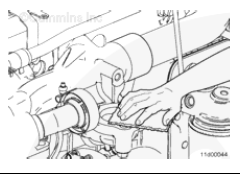 1
2
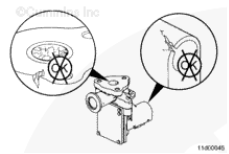 3
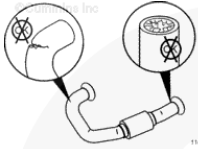 4
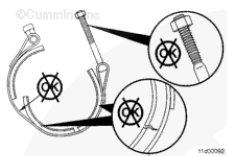 5
Source: Cummins Quickserve
[Speaker Notes: More detail is on Quickserve, and will be in the student guide]
EGR Valve Service (4)
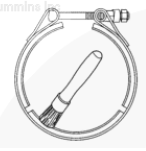 Installation

Before installing the V-band clamp, coat the clamping surface with high temperature anti-seize compound.

Position the V-band clamp and new gasket onto the exhaust transfer tube.

Position the EGR valve and new mounting gasket. Hold the EGR valve and gasket in place with the four mounting capscrews. Do not tighten the capscrews at this time.

Position the exhaust transfer tube V-band connection on the EGR valve. Tighten the V-band clamp to 11 nm [100in-lb]. Tighten the three upper vertical EGR mounting capscrews to 43 nm. [32 ft-lb]. Tighten the upper horizontal EGR mounting capscrews to 43 nm. [32 ft-lb]
1
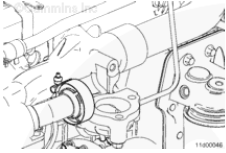 2
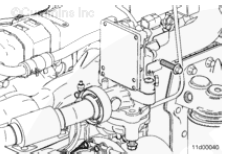 3
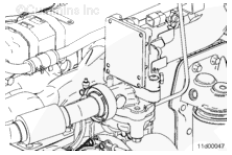 4
Source: Cummins Quickserve
[Speaker Notes: More detail is on Quickserve, and will be in the student guide]
EGR Valve Service (5)
Finishing Steps

Install and connect the following:
Exhaust pressure sensor tube (procedure 011-027)
EGR valve coolant supply and return lines (procedure 011-030)
Electrical connectors to the EGR valve

Fill the engine cooling system. (008-018)
Operate the engine and check for exhaust leaks
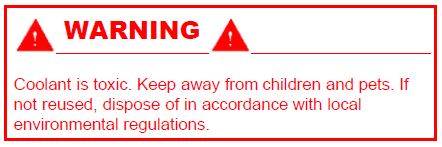 2
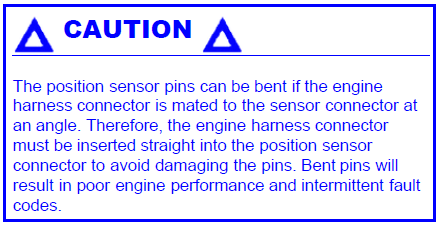 Source: Cummins Quickserve
[Speaker Notes: More detail is on Quickserve, and will be in the student guide]
EGR Cooler Service (Preparation)
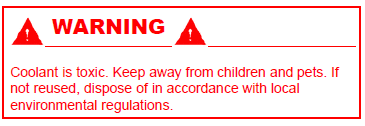 Before starting:
Drain the engine coolant (procedure 008-018)
Remove:
Exhaust pressure sensor tube (011-027)
EGR cooler coolant supply lines (011-030)
EGR cooler connection (011-024)
EGR connection tube (011-025)
EGR valve coolant return line (011-030)
Source: Cummins Quickserve
[Speaker Notes: More detail is on Quickserve, and will be in the student guide]
EGR Cooler Service (Removal)
NOTE: it is not necessary to remove the brackets and clamping straps.
 
Remove the two capscrews that hold the EGR cooler and bracket assembly to the cylinder head
Remove the EGR cooler as an assembly
Source: Cummins Quickserve
[Speaker Notes: REMOVE]
EGR Cooler Service (Clean and Inspect)
Use safety solvent to clean the soot from the inside of the EGR cooler.
Use compressed air to dry the inside of the EGR cooler. 

If any solvents of cleaners entered the coolant side of the EGR cooler, use fresh water to flush the coolant side.
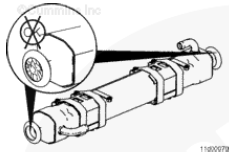 Inspect the cooler for debris and plugging.
Source: Cummins Quickserve
[Speaker Notes: CLEAN AND INSPECT FOR REUSE]
EGR Cooler Service (Install)
Install the cooler and bracket assembly to the cylinder head, use two capscrews.

Tighten the capscrews. Torque value: 33 nm. (24 ft-lb)
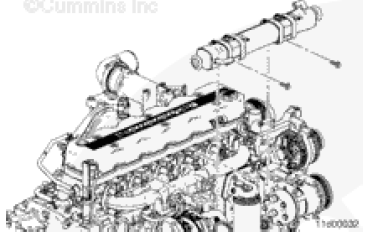 Source: Cummins Quickserve
EGR Cooler Service (Finishing)
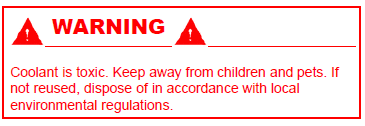 After Installation of the assembly:
Install:
EGR valve coolant return line (011-030)
EGR cooler connection tube (011-024)
EGR connection tube (011-025)
EGR cooler coolant supply lines (011-030)
Exhaust pressure sensor tube (011-027)
Fill the engine coolant (procedure 008-018)
Source: Cummins Quickserve
[Speaker Notes: More detail is on Quickserve, and will be in the student guide]
Other Service procedures
Exhaust gas pressure sensor tube
EGR Valve coolant lines
EGR cooler coolant lines

Do these cover the other topics listed in the lesson plan? Are there other procedures that need to be discussed?
[Speaker Notes: More detail is on Quickserve, and will be in the student guide]
EGR / Crankcase Ventilation SystemsTroubleshooting
[Speaker Notes: Note – Cummins Service manuals have section on Troubleshooting Symptoms, and another section on Troubleshooting Codes. This PowerPoint includes a few important troubleshooting trees for symptoms. We will explore various codes when we hook up INSITE on a bus. Always remember you can use INSITE to refer to all of these troubleshooting trees.]
EGR / Crankcase Ventilation Problems
Intake Manifold pressure (boost) low
Intake Air Temp above spec
Turbocharger leaks engine oil or fuel

What other common or difficult problems do you see on these and similar engines? How have you addressed them?
[Speaker Notes: Lead a general discussion. Symptoms vs. Codes]
Intake Manifold Pressure (Boost) Low
Source: Cummins Quickserve
[Speaker Notes: More detail is on Quickserve, and will be in the student guide]
Intake Air Temp Above Spec
Source: Cummins Quickserve
[Speaker Notes: More detail is on Quickserve, and will be in the student guide]
Intake Air Temp Above Spec (continued …)
Source: Cummins Quickserve
[Speaker Notes: More detail is on Quickserve, and will be in the student guide]
Turbocharger Leaks Engine Oil or Fuel
Source: Cummins Quickserve
[Speaker Notes: More detail is on Quickserve, and will be in the student guide]
EGR / Crankcase Ventilation SystemsComputer Diagnostics
Computer Diagnostic Systems
You will have much more success maintaining and troubleshooting Emission systems if you become comfortable using INSITE and DDDL
Valuable resource for manual references not just for finding codes
Provide an ability to examine a problem and easily test possible solutions
Use them early in the process
[Speaker Notes: Can also discuss here … Cummins / Detroit Field reps and techs, online forums, other resources available.]
Cummins INSITE Introduction
Need 6/9 pin Deutsch cable, NEXIQ Technologies USB Link, USB Cable
Build connector:  Assemble 6/9 pin serial connection to the end of DPA 4, and USB cable to other end of the Dearborn Group DPA 4 USB.
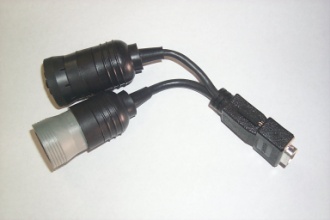 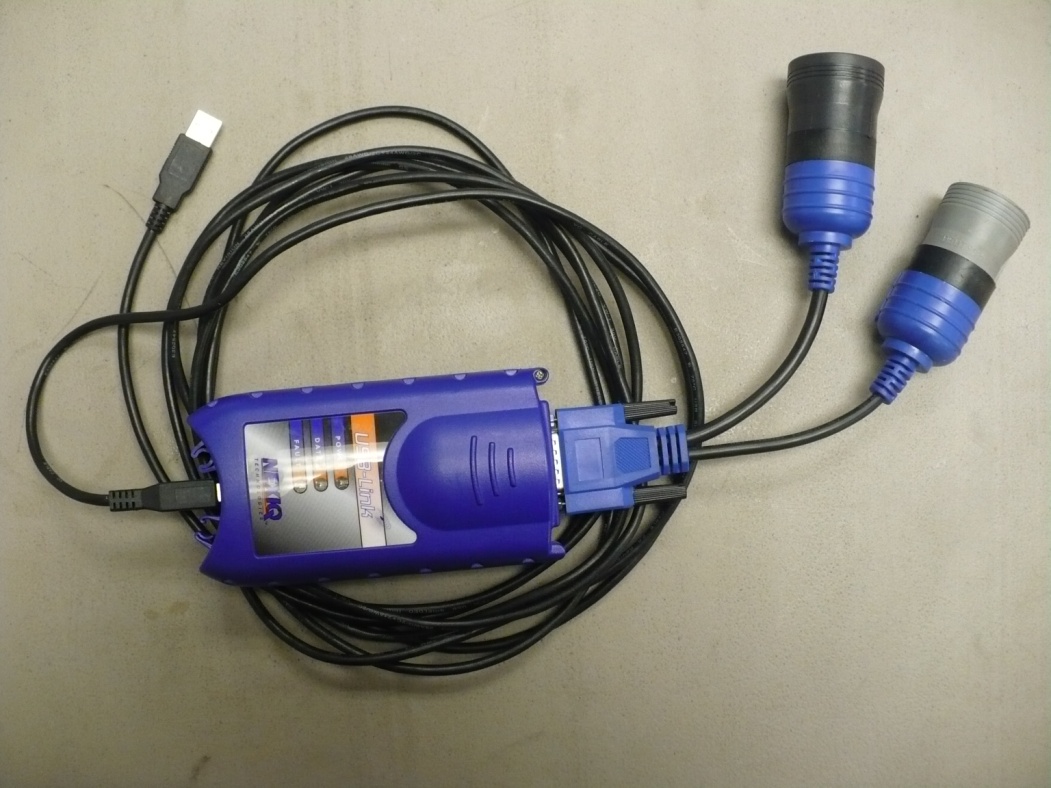 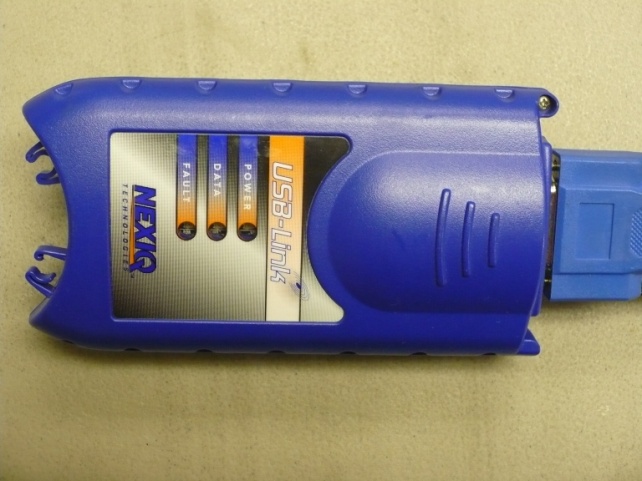 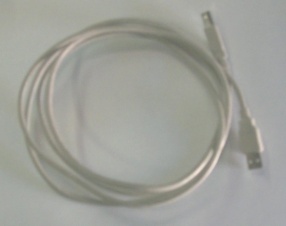 [Speaker Notes: Will have detailed instructions in student guide. Go down to a bus and demonstrate hook up if possible? Ask someone to demonstrate if they are already familiar?]
Cummins INSITE Introduction
Plug grey 6 pin Deutsh connector under dash of coach
Plug the USB cable into the port on the back of the computer
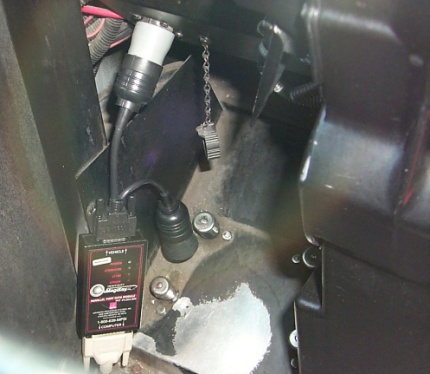 Gillig connection by driver’s left knee area
Optima is located behind driver’s seat on partition
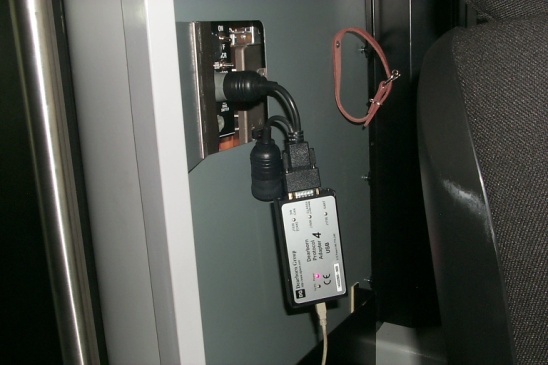 [Speaker Notes: Where are VanHool and MCI hookups?]
Cummins INSITE Introduction
Turn on the computer
Either
Turn the coach master switch to on position
Or turn the master switch on, start the coach, and continue
Double click this icon on the desktop:
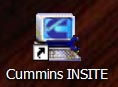 [Speaker Notes: Will have detailed instructions in student guide. Go down to a bus and demonstrate hook up if possible?]
Cummins INSITE Introduction
Select the appropriate adapter from the drop down list
Drop Down Menu
[Speaker Notes: Will have detailed instructions in student guide. Go down to a bus and demonstrate hook up if possible?]
Cummins INSITE Introduction
From the menu bar at top of the screen select the Tools Menu.
From the Tools Menu, select Connect to ECM
[Speaker Notes: Will have detailed instructions in student guide. Go down to a bus and demonstrate hook up if possible?]
Cummins INSITE Introduction
The Connect dialog box will pop-up, click the Connect button.
[Speaker Notes: Will have detailed instructions in student guide. Go down to a bus and demonstrate hook up if possible?]
Cummins INSITE Introduction
A new work order window will open, click on cancel.
[Speaker Notes: Will have detailed instructions in student guide. Go down to a bus and demonstrate hook up if possible?]
Cummins INSITE Introduction
Click on the Fault Codes button to display fault codes.
[Speaker Notes: Will have detailed instructions in student guide. Go down to a bus and demonstrate hook up if possible?]
Cummins INSITE Introduction
Click on the Data Monitor button to open the data monitor.
Select the items you wish to view from the list and press the start button. 


The button with the red circle will start recording data for future reference.  (To view live data simply press the play button.)  To stop a recording press the stop button.
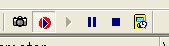 [Speaker Notes: Will have detailed instructions in student guide. Go down to a bus and demonstrate hook up if possible?]
Cummins INSITE Introduction
To perform tests press the ECM Diagnostic Tests button.
Select test from list and press start.
[Speaker Notes: Will have detailed instructions in student guide. Go down to a bus and demonstrate hook up if possible?]
Cummins INSITE Introduction
Here  is the screen for the cylinder cut-out test.
[Speaker Notes: Will have detailed instructions in student guide. Go down to a bus and demonstrate hook up if possible?]
Cummins INSITE Introduction
Press Advanced ECM Data button for additional information available.
[Speaker Notes: Will have detailed instructions in student guide. Go down to a bus and demonstrate hook up if possible?]
Cummins INSITE Introduction
Press Features and Parameters button to change system settings.
[Speaker Notes: Will have detailed instructions in student guide. Go down to a bus and demonstrate hook up if possible?]
Cummins INSITE Introduction
Press Trip information button to view fuel economy and other trip data.
[Speaker Notes: Will have detailed instructions in student guide. Go down to a bus and demonstrate hook up if possible?]
Cummins INSITE Introduction
Press Trip information button to view fuel economy and other trip data.
[Speaker Notes: Will have detailed instructions in student guide. Go down to a bus and demonstrate hook up if possible?]
DDDL Introduction
Need 6/9 pin Deutsch cable, NEXIQ Technologies USB Link, USB Cable
Build connector:  Assemble 6/9 pin serial connection to the end of DPA 4, and USB cable to other end of the Dearborn Group DPA 4 USB.
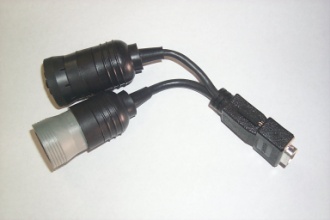 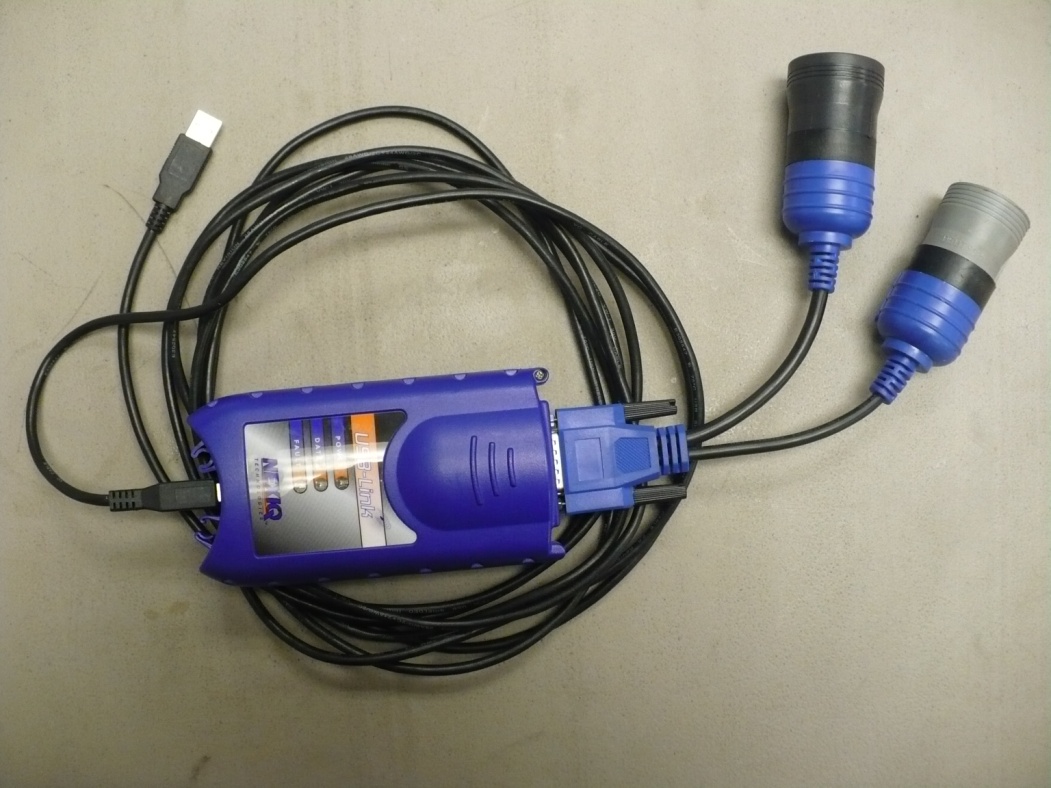 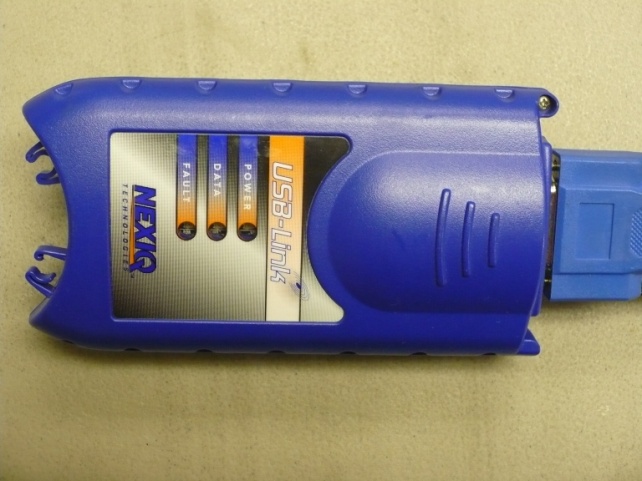 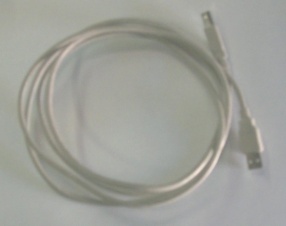 [Speaker Notes: Will have detailed instructions in student guide. Go down to a bus and demonstrate hook up if possible? Ask someone to demonstrate if they are already familiar?]
DDDL Introduction
Plug grey 6 pin Deutsh connector under dash of coach
Plug the USB cable into the port on the back of the computer
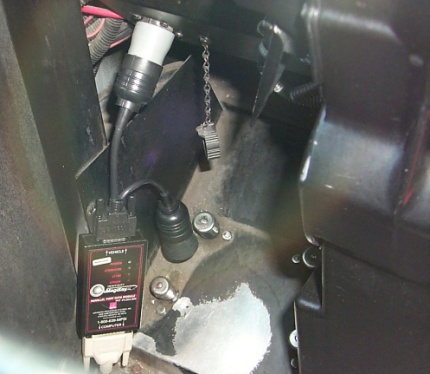 Gillig connection by driver’s left knee area
MCI is located by driver’s right knee area. (04000 use 6 pin grey connector, 05000 use 9 pin black connector)
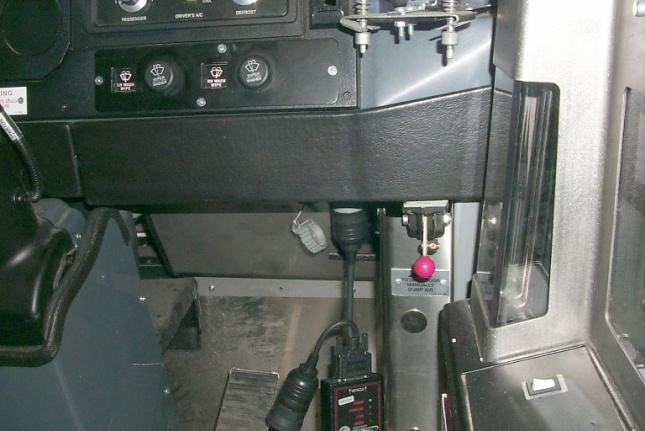 [Speaker Notes: Where are VanHool and MCI hookups?]
DDDL Introduction
Turn on the computer
Either
Turn the coach master switch to on position
Or turn the master switch on, start the coach, and continue
Double click this icon on the desktop:
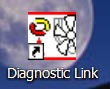 [Speaker Notes: Will have detailed instructions in student guide. Go down to a bus and demonstrate hook up if possible?]
Detroit Diesel Diagnostic Link Introduction
On the “Toolbar” there are two boxes indicating connection status and code status.

Tasks can be opened from the “Toolbar”, or the dialogue box
[Speaker Notes: Will have detailed instructions in student guide. Go down to a bus and demonstrate hook up if possible?]
Detroit Diesel Diagnostic Link Introduction
On the “Toolbar” there are two boxes indicating connection status and code status.

Tasks can be opened from the “Toolbar”, or the dialogue box
[Speaker Notes: Will have detailed instructions in student guide. Go down to a bus and demonstrate hook up if possible?]
Detroit Diesel Diagnostic Link Introduction
“Cylinder cutout” and other diagnostic tests can be accessed through the “Diagnostics” menu on the “Menu Bar”
[Speaker Notes: Will have detailed instructions in student guide. Go down to a bus and demonstrate hook up if possible?]
Detroit Diesel Diagnostic Link Introduction
Clicking on the “Fault Codes” icon :       

on the “Toolbar” will show both active and inactive codes
[Speaker Notes: Will have detailed instructions in student guide. Go down to a bus and demonstrate hook up if possible?]
Detroit Diesel Diagnostic Link Introduction
To check or change injector calibrations, click on “Calibrations” on the “Menu bar”
Click on “Injector…”
[Speaker Notes: Will have detailed instructions in student guide. Go down to a bus and demonstrate hook up if possible?]
EGR / Crankcase Ventilation SystemsHands-On Practice
[Speaker Notes: Give students opportunities to:

Use INSITE to demonstrate the diagnostic process.
Demonstrate the process of responding to an overtemp code, performing a test to watch EGR valves open and close
Click on various codes within INSITE. Demonstrate how to create a custom data list.
Continue to emphasize: 
You will have much more success maintaining and troubleshooting Emission systems if you become comfortable using INSITE and DDDL
Valuable resource for manual references not just for finding codes
Provide an ability to examine a problem and easily test possible solutions
Use them early in the process]